STUDY OF MICROSTRUCTURE
We have to study microstructure of the following ……
PURE IRON, 
 0.2, 0.4, 0.8, 1.2 CARBON STEELS.
 WHITE, GRAY, MALLEABLE AND NODULAR         
     CAST IRON.
 HARDENED STEELS
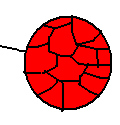 Pure iron
Grains of ferrite
Soft, ductile, mild having low strength.
Can not harden by heat treatments 
Shows allotropic changes. Bcc, fcc bcc tec.
Grain boundries
Eutectoid steel 
0.8 % carbon
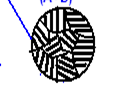 Alternate plates of alfa ferrite and cementite
 i.e pearlite
Hard and tough, having high strength
Harden by heat treatment.
0.2 and 0.4 %c steels 
are hypoeutectoid steels 

Show pearlite + alfa ferrite in structure
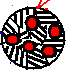 Pearlite 
i.e. alternate plates of alfa ferrite 88% and cementite 12%
Ferrite   
collected at boundries
1.2 % c steels 
is a hypereutectoid steel 
Shows pearlite + cementite in microstructure
pearlite
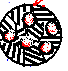 Cementite 
collected at boundries
Gray cast iron
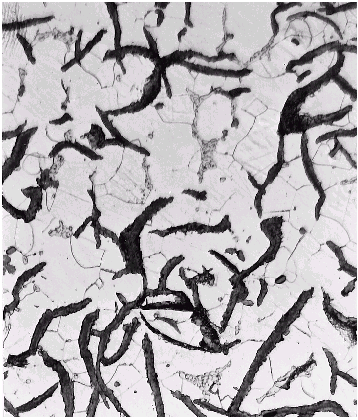 Graphite flakes
App– machine bases, engine frames, drainage pipe, fly wheels, pump housings etc.
Carbon is in the form of graphite flakes, resulting structure is soft and ductile in comparison with white cast iron
White cast iron
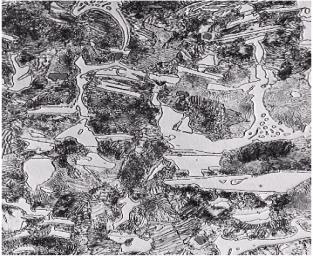 cementite
App– excavator bucket teeth, wearing plates, concrete mixers, road rollers, mill liners, grinding balls, dies and extrusion nozzles etc.
White portion of the structure is of cementite,
Very hard and brittle.
Wear resistant and has high compressive strength.
Malleable cast iron
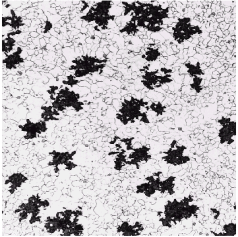 Carbon is accumulated
Called as bulls eye structure
Hardness is reduced
App--Used for thin walled and small components, hinges, door kies, spanners, crank, levers, parts of sewing and textile machines.
Ductile iron, nodular ci,
Or spheroidal graphite cast iron
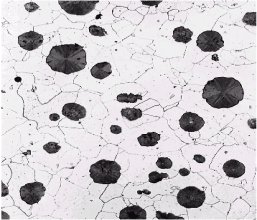 Nodules or globules of carbon
Carbon is converted in the form of nodules
Soft and ductile
Low hardness
App– paper industries machineries, internal combustion engines, 
power transmission equipments, 
valve and fittings, 
pumps and compressor parts.
Hardened steel
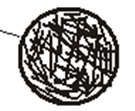 Needles of martensite
martensite
Resulting steel is very hard and tough.
Transformed by martempering process or by conventional quenching. Followed by tempering to relieve internal stresses.
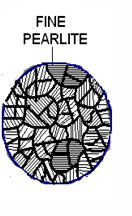 bainite
Transformed by austempering process i.e. by isothermal cooling , bath is maintained at nose temp. of TTT diagram.
Hard and tough
No need of tempering.
Thanks !!!